Friendship
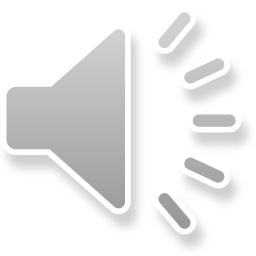 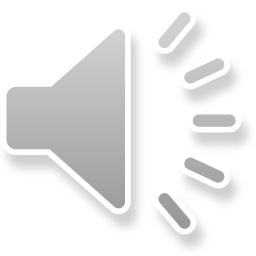 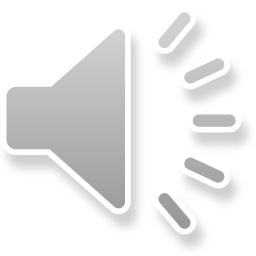 I have many friends.
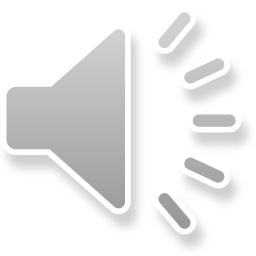 My best friend is ...
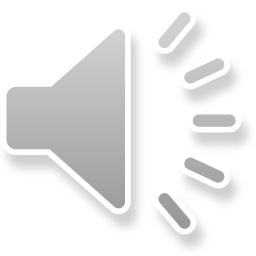 His/her birthday is in ...
January             July
February           August
March               September
April                  October
May                   November
June                  December
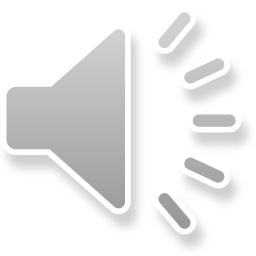 He/she is … years old.
Numbers 1 - 100
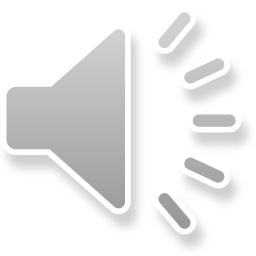 My friend is good at ...
sport
music
drawing
knitting
Maths, English ...
computer games
dancing
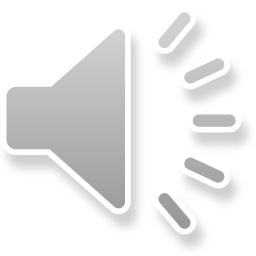 At the weekends we …  together.
play football 
badminton
games …
do sports
watch TV
listen to music
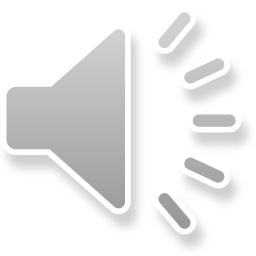 We both like … and ...
ice cream
hamburger
sweets
playing football …
sport
listening to music
watching TV
skating
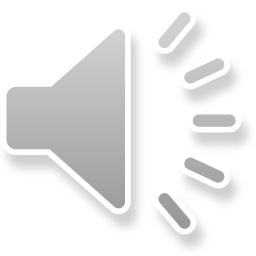